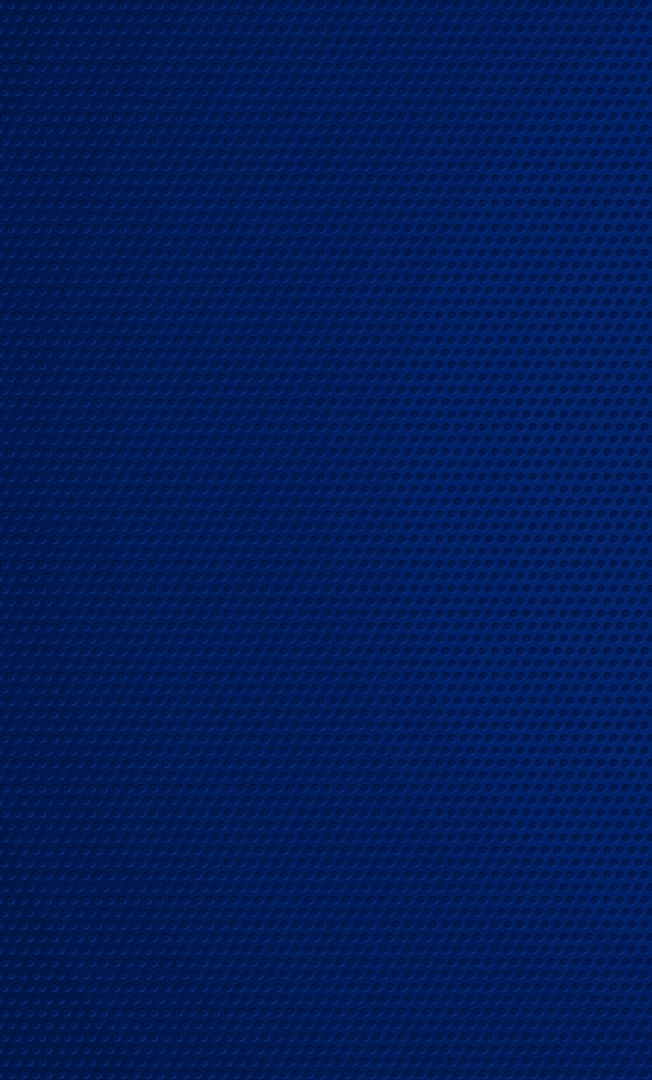 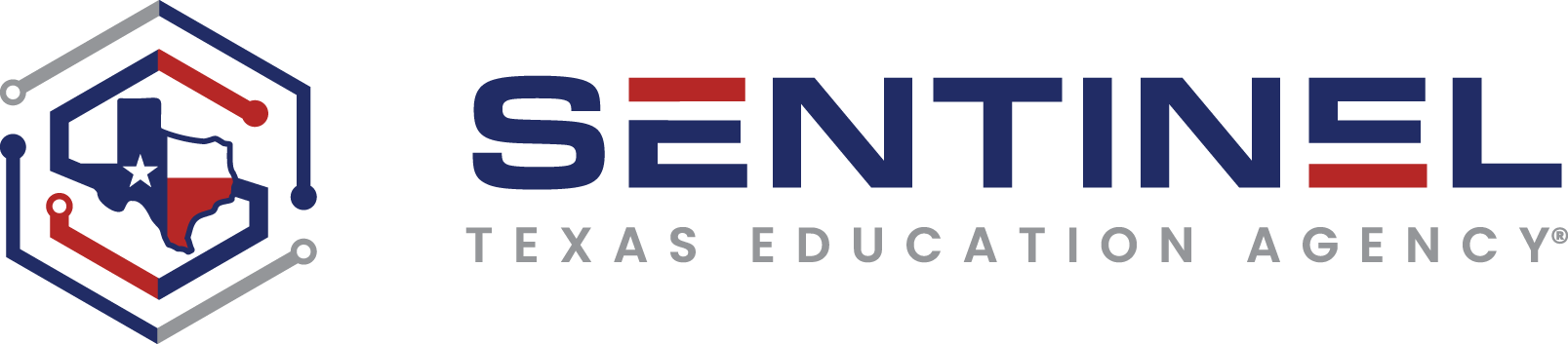 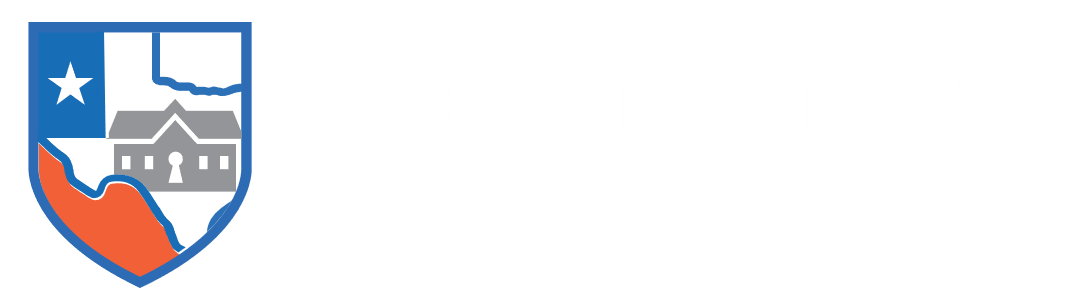 Statewide Emergency Management Reporting
Standardized Threat Assessment Manual and Instrument
Document Repository and Sharing
Staffing Turnover
Historical Data and Documents
Statutory Reporting and Data Collection
School Safety Requirements and Resources
Tracking Requirements, Changes, and Implementation Efforts
Confidentiality of Information
Stakeholder Engagement and Feedback
Incident Response and After-Action Reporting
Calendar Management
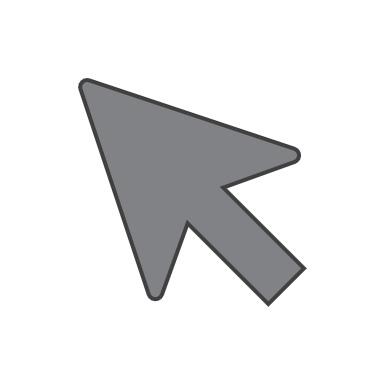 The Future Expansion of Safety Programs and Supports
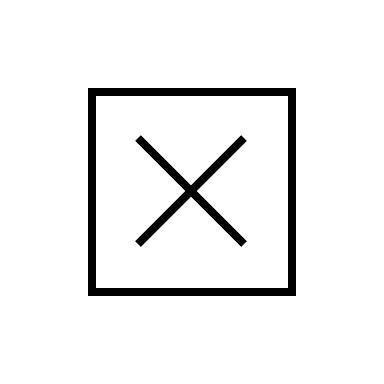 System Supports

Helpdesk System

Exercise and Training Registration

Streamlined Required Reporting

On-site Technical Assistance Requests

Centralized Programmatic Reporting
Data Integration

Student Information Systems

Emergency Operation Plans

Public Education Information 

Management System

Waivers

Grants
Tools and Resources

Data Tables and Visualizations

Policy and Rulemaking

Report Creation

Automated Notifications

Action Items Reminders

Direct and System-wide Communications

District Calendar

Door Check Tool
Program Overview
Intruder Detection Audits
District Vulnerability Assessments
Emergency Management
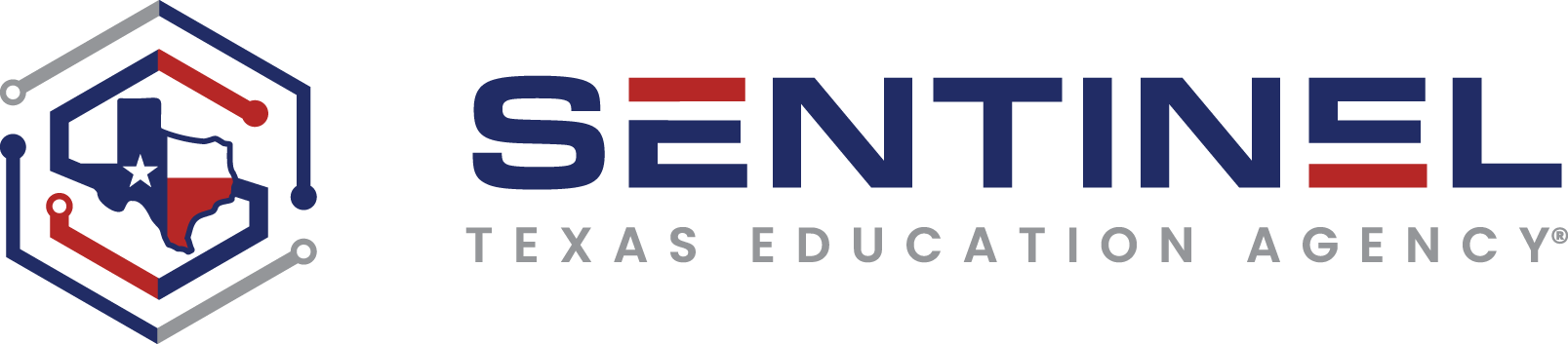 Technical Assistance And Training
Behavioral Threat Assessments
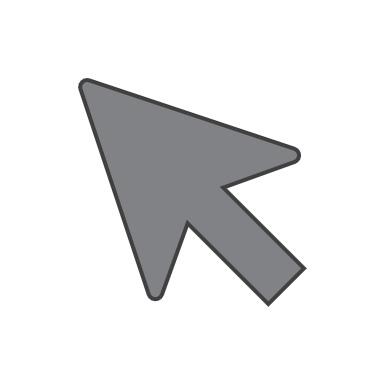 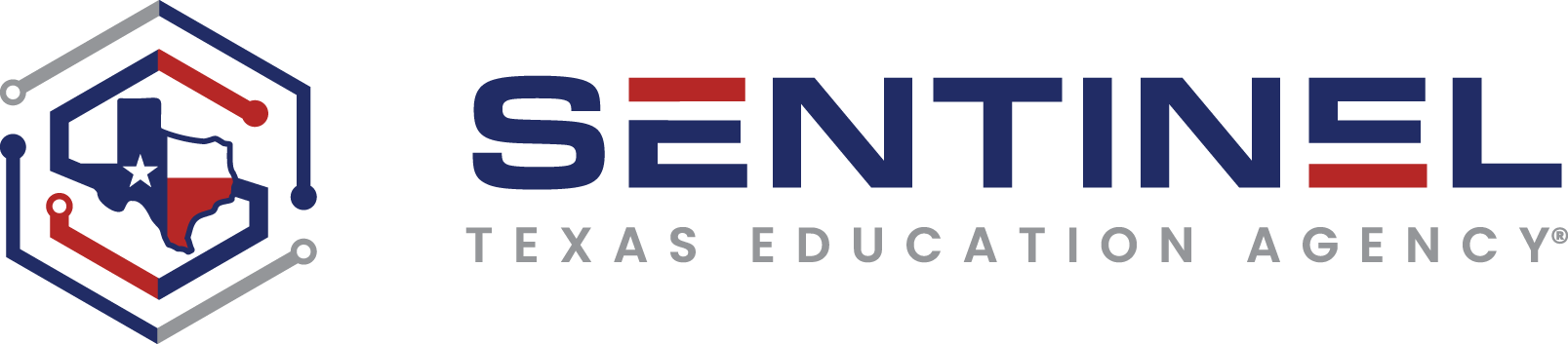 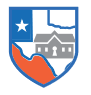 Logout
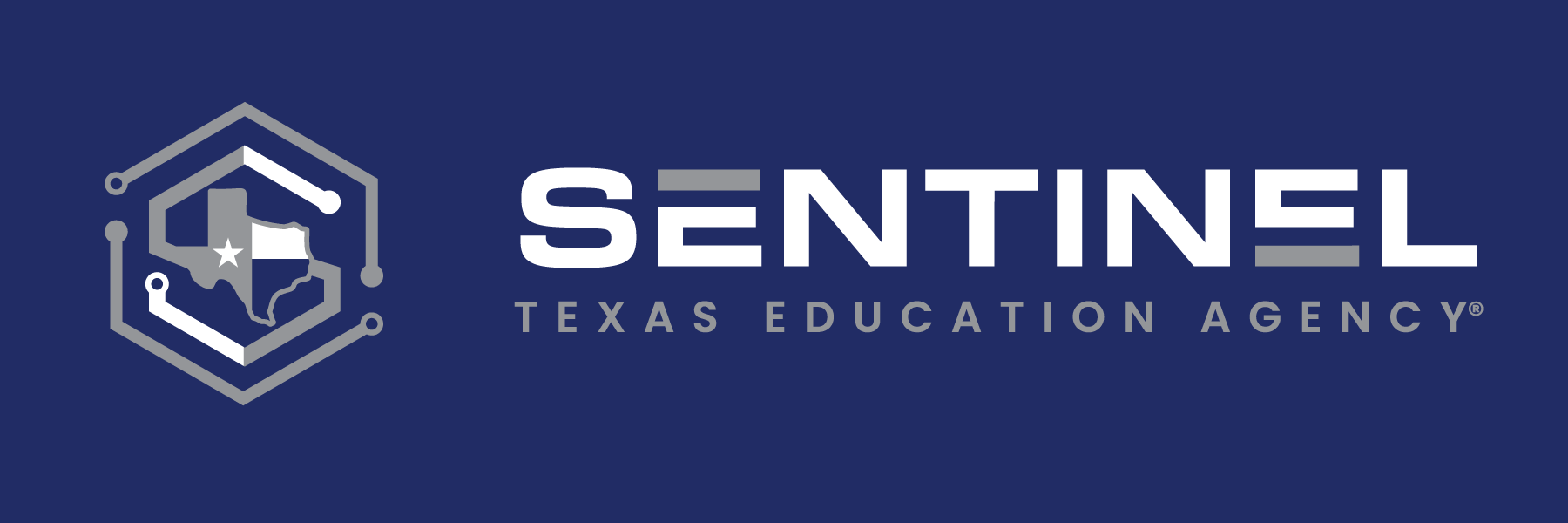 Search
System Overview
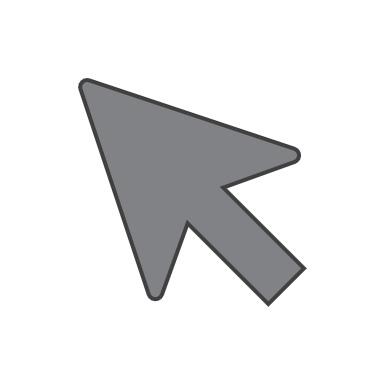 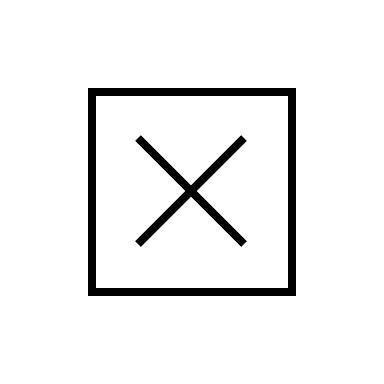 Tools and Resources

Data Tables and Visualizations

Policy and Rulemaking

Report Creation

Automated Notifications

Action Items Reminders

Direct and System-wide Communications

District Calendar

Door Check Tool
System Supports

Helpdesk System

Exercise and Training Registration

Streamlined Required Reporting

On-site Technical Assistance Requests

Centralized Programmatic Reporting
District Dashboard
Data Integration

Student Information Systems

Emergency Operation Plans

Public Education Information 

Management System

Waivers

Grants
Intruder Detection Audits
Updated Interface
Easier Corrective Actions Process
Optional Door Sweep Tool
District Vulnerability Assessments
Emergency Management
Technical Assistance And Training
Behavioral Threat Assessments
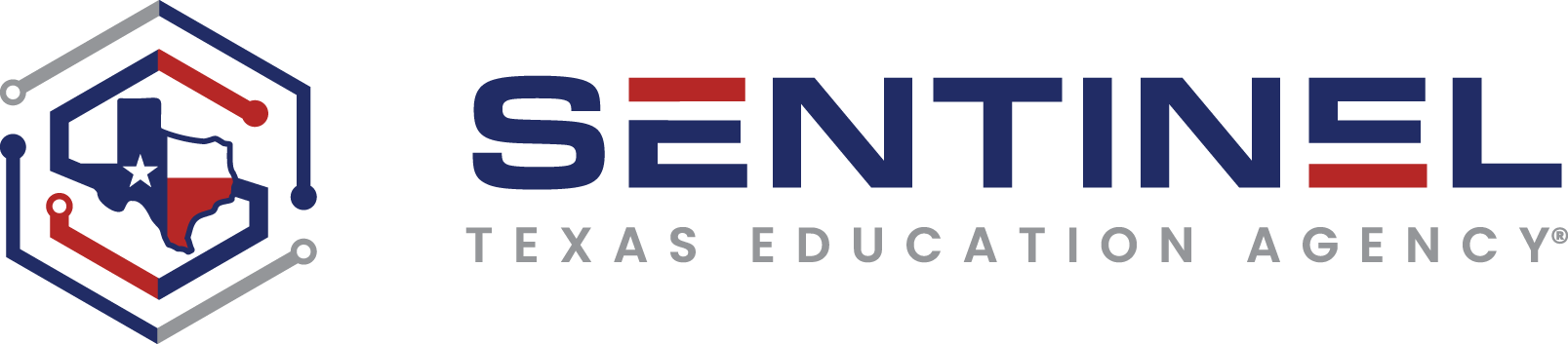 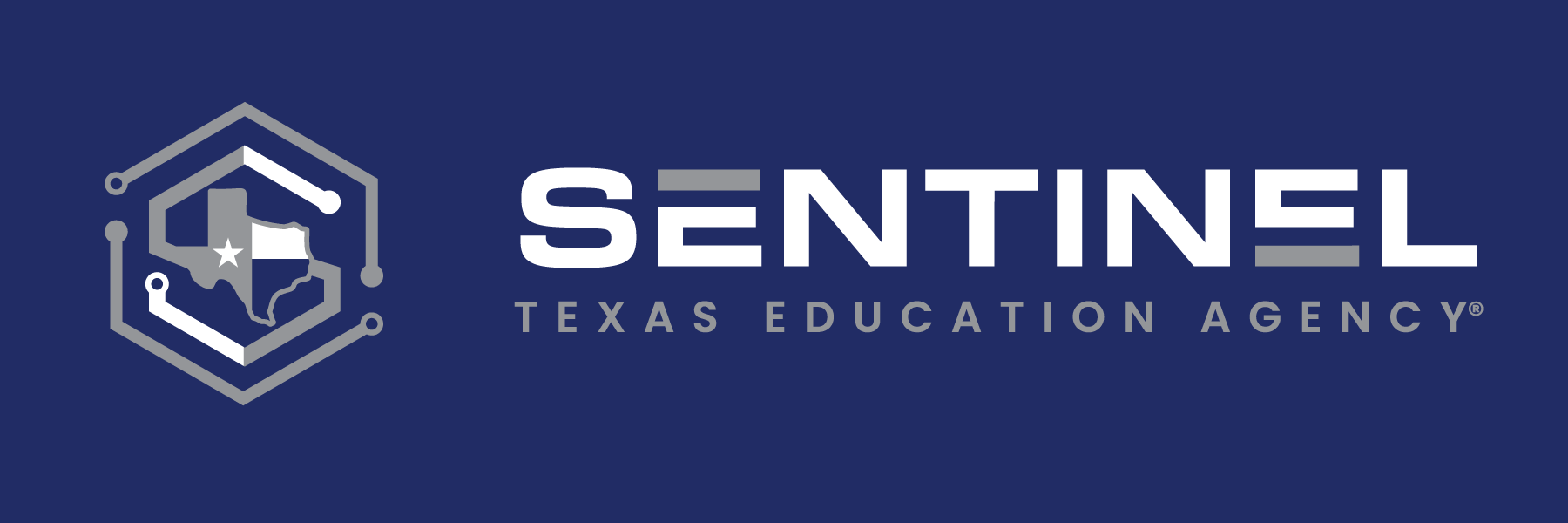 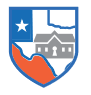 Search
Logout
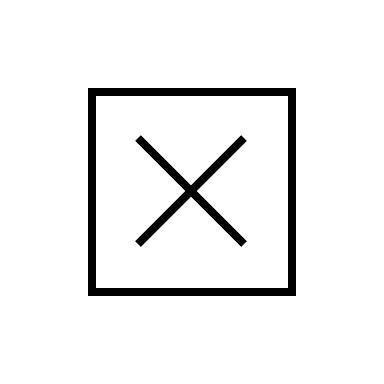 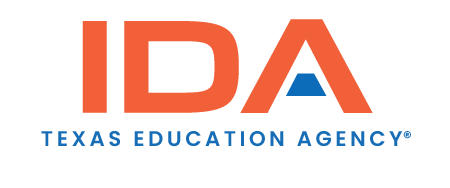 Intruder Detection Audits
District Dashboard
Intruder Detection Audits
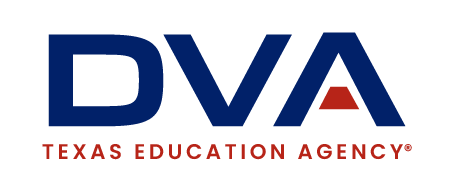 District Vulnerability Assessments
District Vulnerability Assessments
Emergency Management
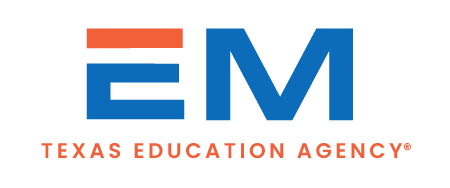 Emergency Management
Technical Assistance And Training
Behavioral Threat Assessments
Technical Assistance And Training
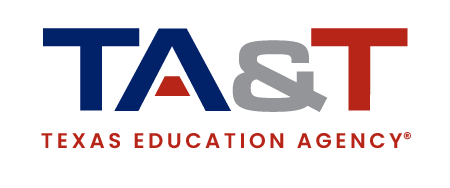 Behavioral Threat Assessments
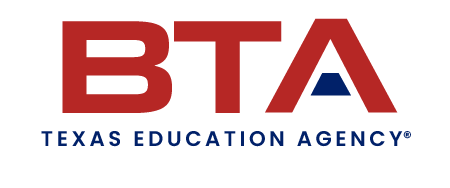 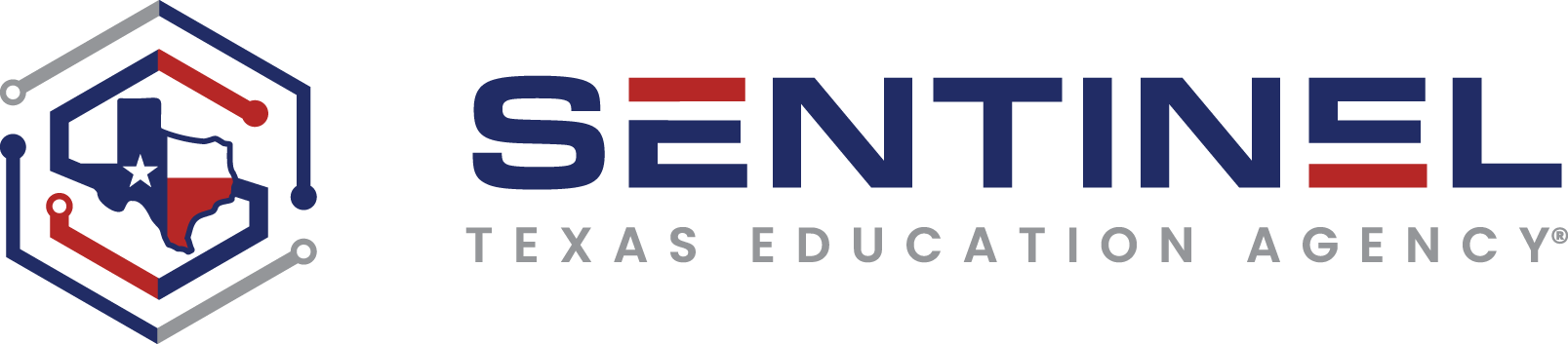 Resources and Supports
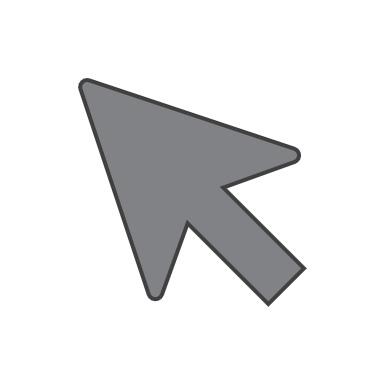 LAUNCH
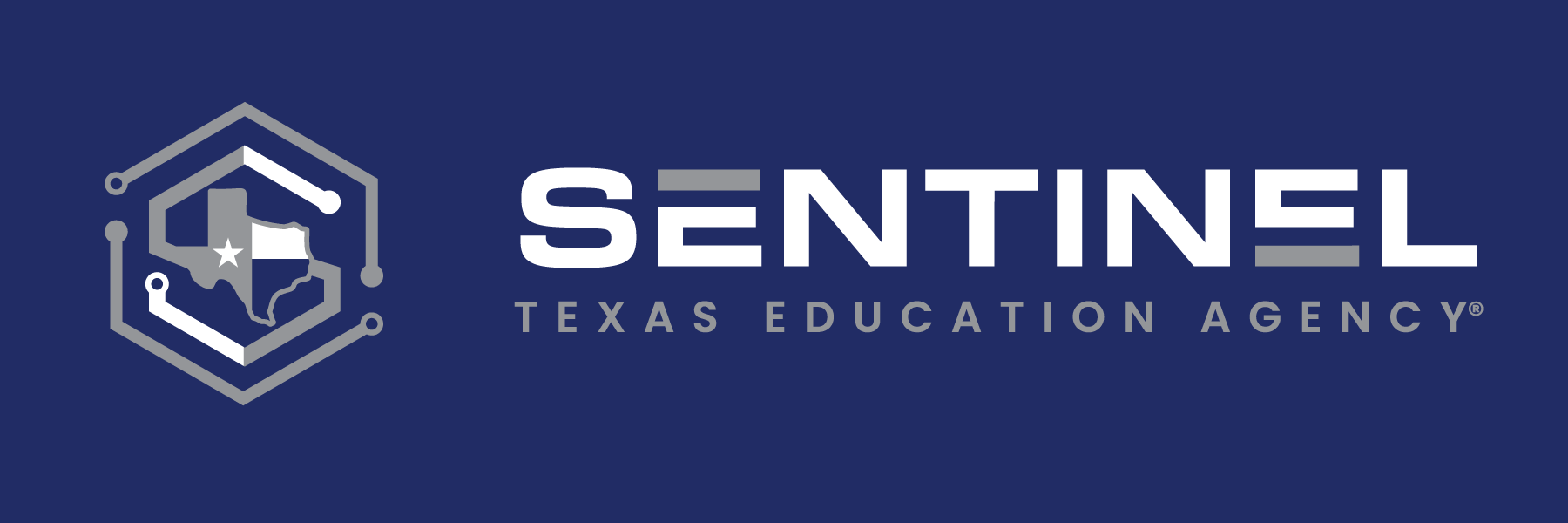 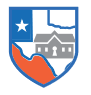 Search
Logout
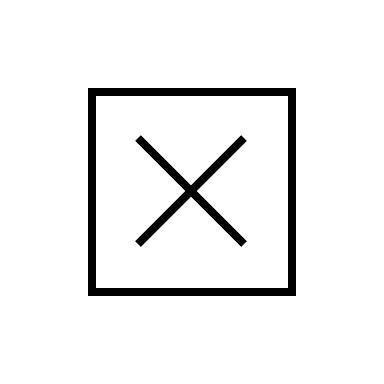 Program Overview
Behavioral Threat Assessments
Intruder Detection Audits
Complete Behavioral Threat Assessment Manual
Pilot Program
Updated Interface
Easier Corrective Actions Process
Optional Door Sweep Tool
District Vulnerability Assessments
Fall 2024
Emergency Management
Standardized Online Instrument
Technical Assistance And Training
Transfer of Threat Assessment Data
Behavioral Threat Assessments
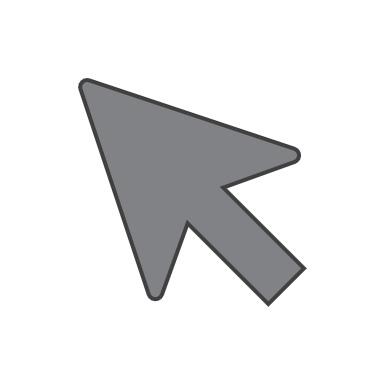 Trainings and Scenario-based Exercises
Resources and Supports
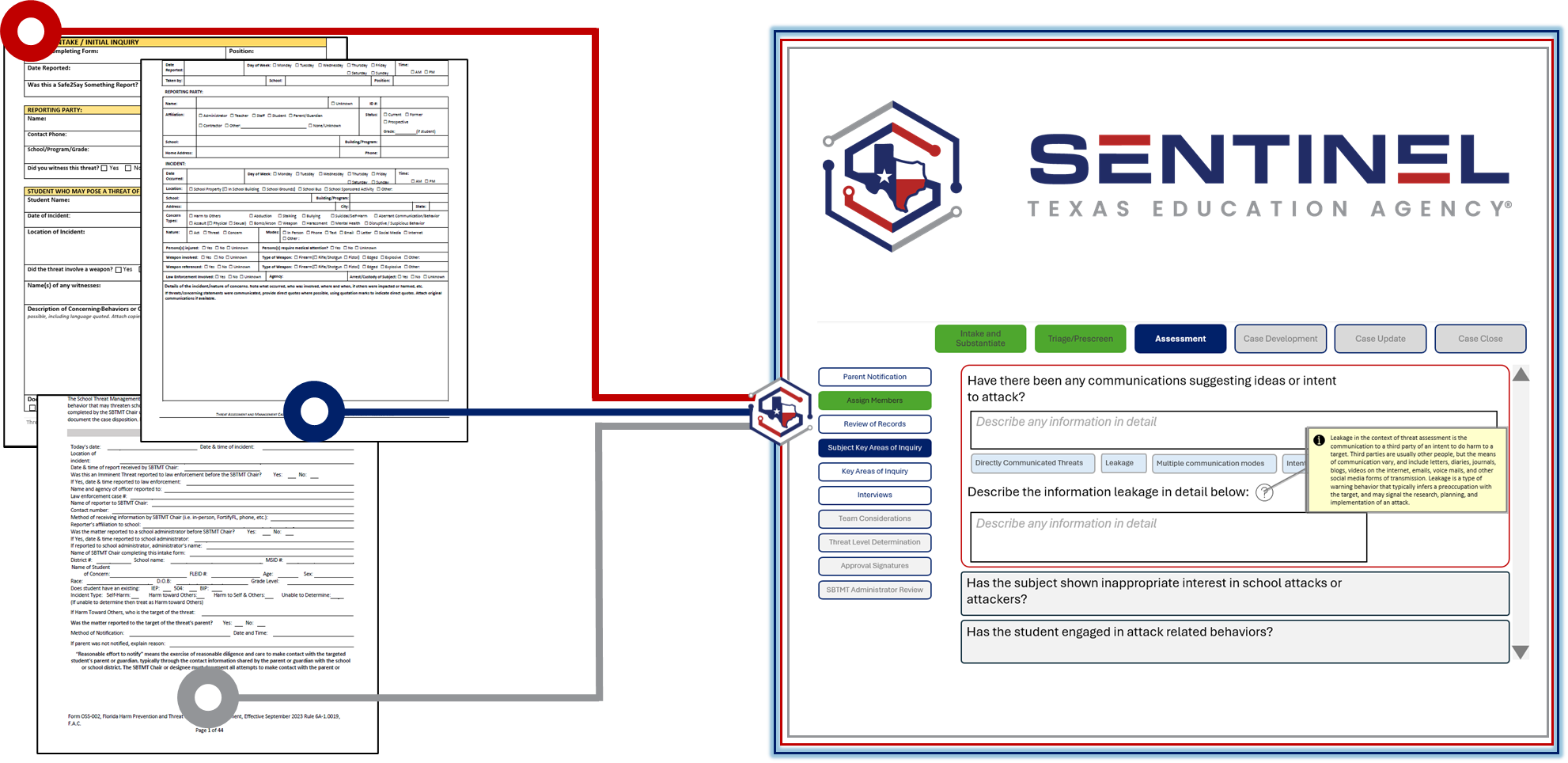 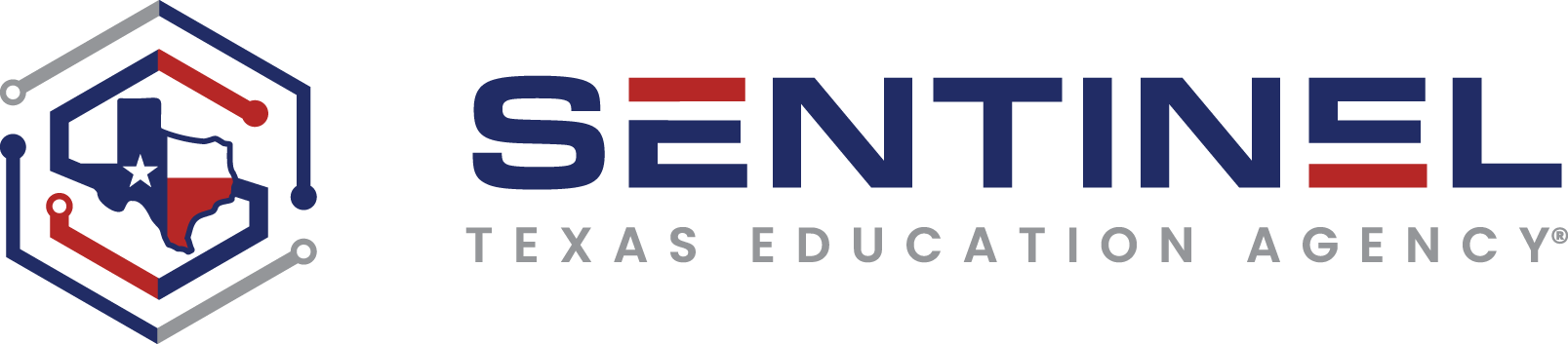 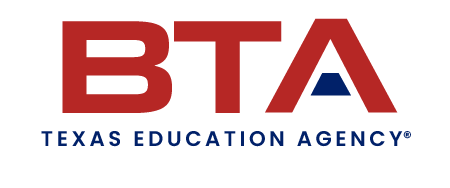 Educ. Code Section 37.115Threat Assessment and Safe and Supportive School Program and Team
(f-1) Before a team may conduct a threat assessment of a student, the team must notify the parent of or person standing in parental relation to the student regarding the assessment. In conducting the assessment, the team shall provide an opportunity for the parent or person to:
      (1) participate in the assessment, either in person or remotely; and
      (2) submit to the team information regarding the student.

(f-2) After completing a threat assessment of a student, the team shall provide to the parent of or person standing in parental relation to the student the team’s findings and conclusions regarding the student.
(j-1) Materials and information provided to or produced by a team during a threat assessment of a student under this section must be maintained in the student’s school record until the student’s 24th birthday.
Educ. Code Section 25.036Transfer of Student
(c) In the case of a transfer under this section, a child’s school district of residence shall provide the receiving district with the child’s disciplinary record and any threat assessment involving the child’s behavior conducted under Section 37.115 (Threat Assessment and Safe and Supportive School Program and Team).